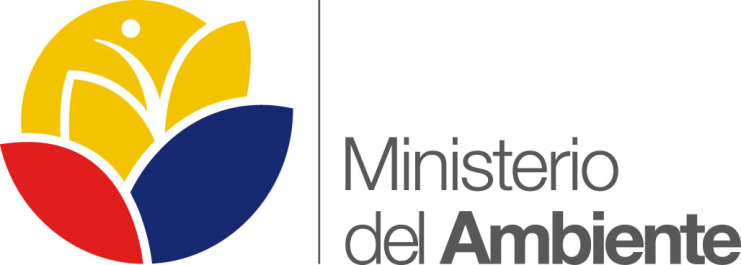 INFORME SEMESTRAL DE CUMPLIMIENTO A LA DECLARATORIA DE INTERÉS NACIONAL DE LA EXPLOTACIÓN PETROLERA DE LOS BLOQUES 31 Y 43 DENTRO DEL PARQUE NACIONAL YASUNÍ
MINISTERIO DEL AMBIENTE
Abril 2014
CONTIGENCIA DEL MAE ANTE DECLARATORIA
OBJETIVOS
LINEAS DE ACCIÓN
1.- “Instaurar un sistema de monitoreo integral de las actividades extractivas autorizadas en los Bloques 31 y 43 dentro del Parque Nacional Yasuní, para precautelar los derechos de las personas, los derechos de las comunidades, pueblos y nacionalidades indígenas, especialmente los derechos de los pueblos en aislamiento voluntario; los derechos de la naturaleza y la conservación y uso sustentable de la biodiversidad”
“2.- Implementar con la participación de centros de investigación y académicos, nacionales e internacionales, un programa de investigación sobre el patrimonio cultural y natural existente en el Parque Nacional Yasuní”
“4.- Facilitar las condiciones para la constitución de observatorios y veedurías ciudadanas amparadas en el marco de la Ley Orgánica de Participación Ciudadana, que realicen un seguimiento a la exploración, explotación y transporte de hidrocarburos; al destino de los recursos; al cumplimiento de las medidas cautelares y en general a todos los lineamientos establecidos en la presente Declaratoria de Interés Nacional”
“5.- Fortalecer la inversión del Plan de Manejo del Parque Nacional Yasuní, con el fin de actualizar los programas de control y vigilancia, comunicación y educación ambiental, investigación y turismo, conservación del patrimonio natural y cultural del Parque”
7.- “Cumplir, en el marco de los derechos colectivos de las comunidades, pueblos y nacionalidades indígenas, con el procedimiento de consulta previa, libre e informada sobre los planes y programas de exploración y explotación de los recursos naturales no renovables materia de esta Declaratoria de Interés Nacional”